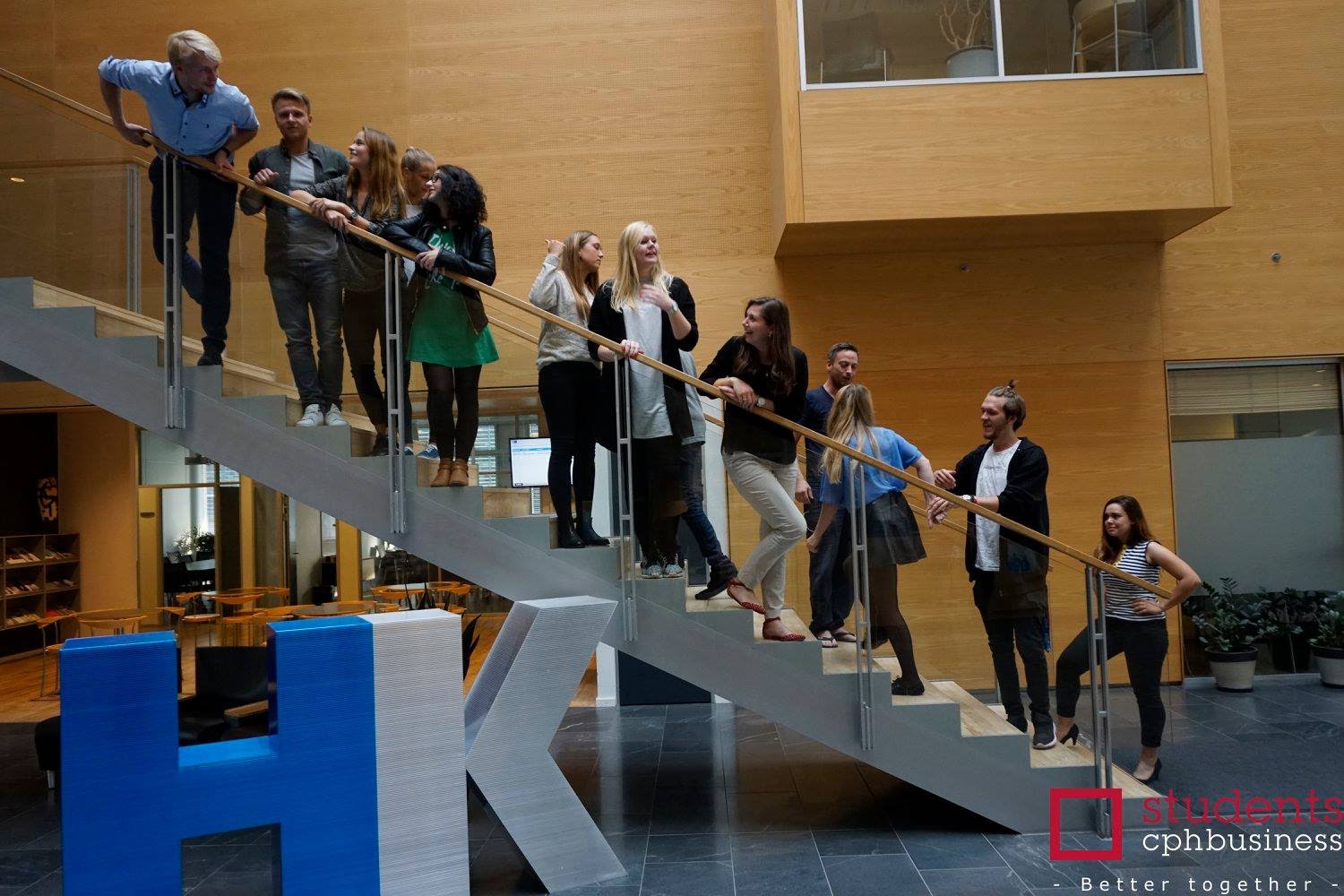 44th Board meeting
Cphbusiness Students
18.01.2021
Agenda
Approval of the agenda
Choice of minutes taker 
Approval of the minutes (43rd meeting)
 Collaboration with HK (guests from HK - Dorte and Augusta)
Constitution of the board
Board meetings for the whole year
 Annual general meeting
 Orientation from chairmanship
 Financial situation / Treasurer
 Orientation from the student representatives in the Cphbusiness’ board of   directors
 Collaboration with business partners
 Activities - spring 2021
Other topics
Next meetings
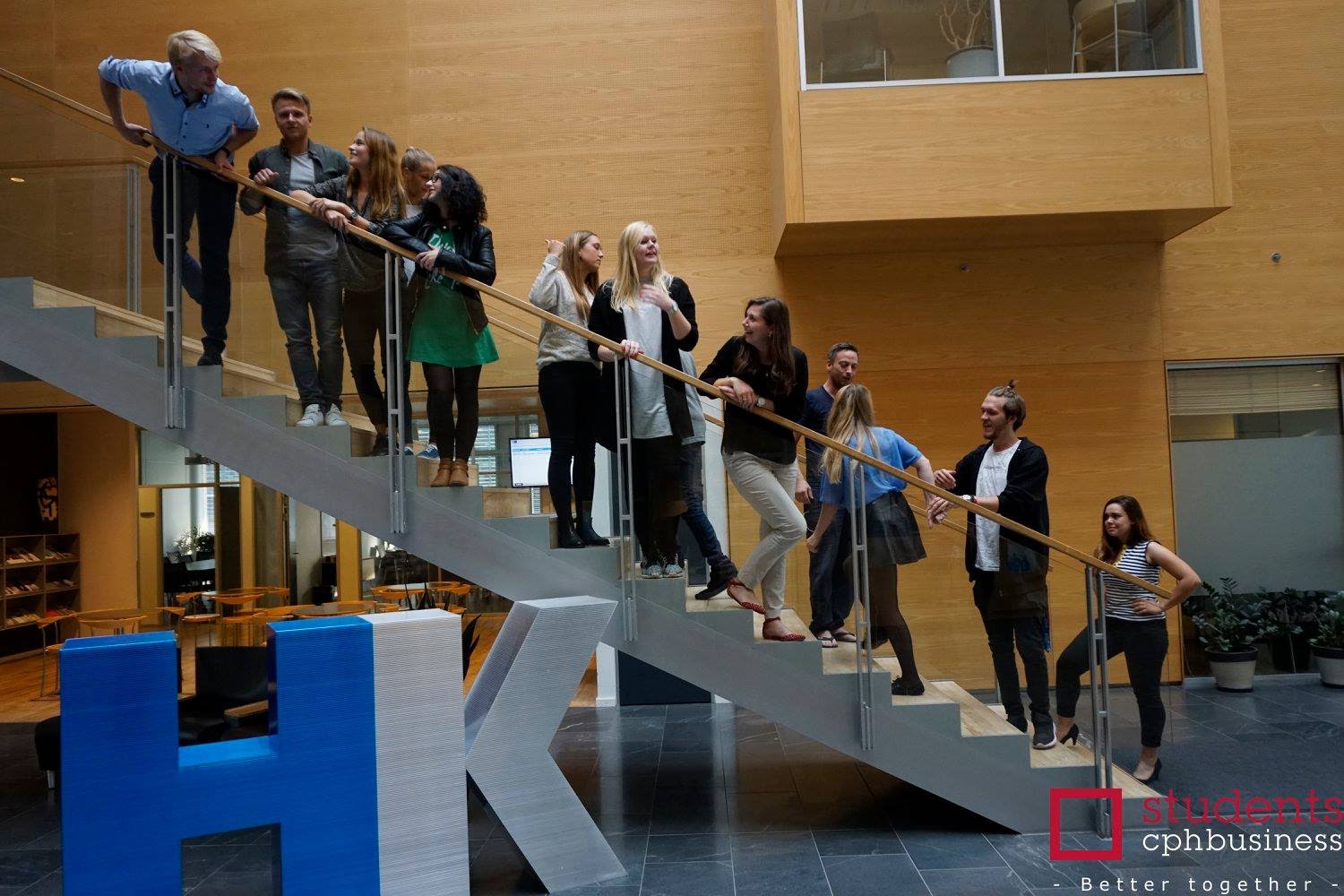 1. Approval of the agenda
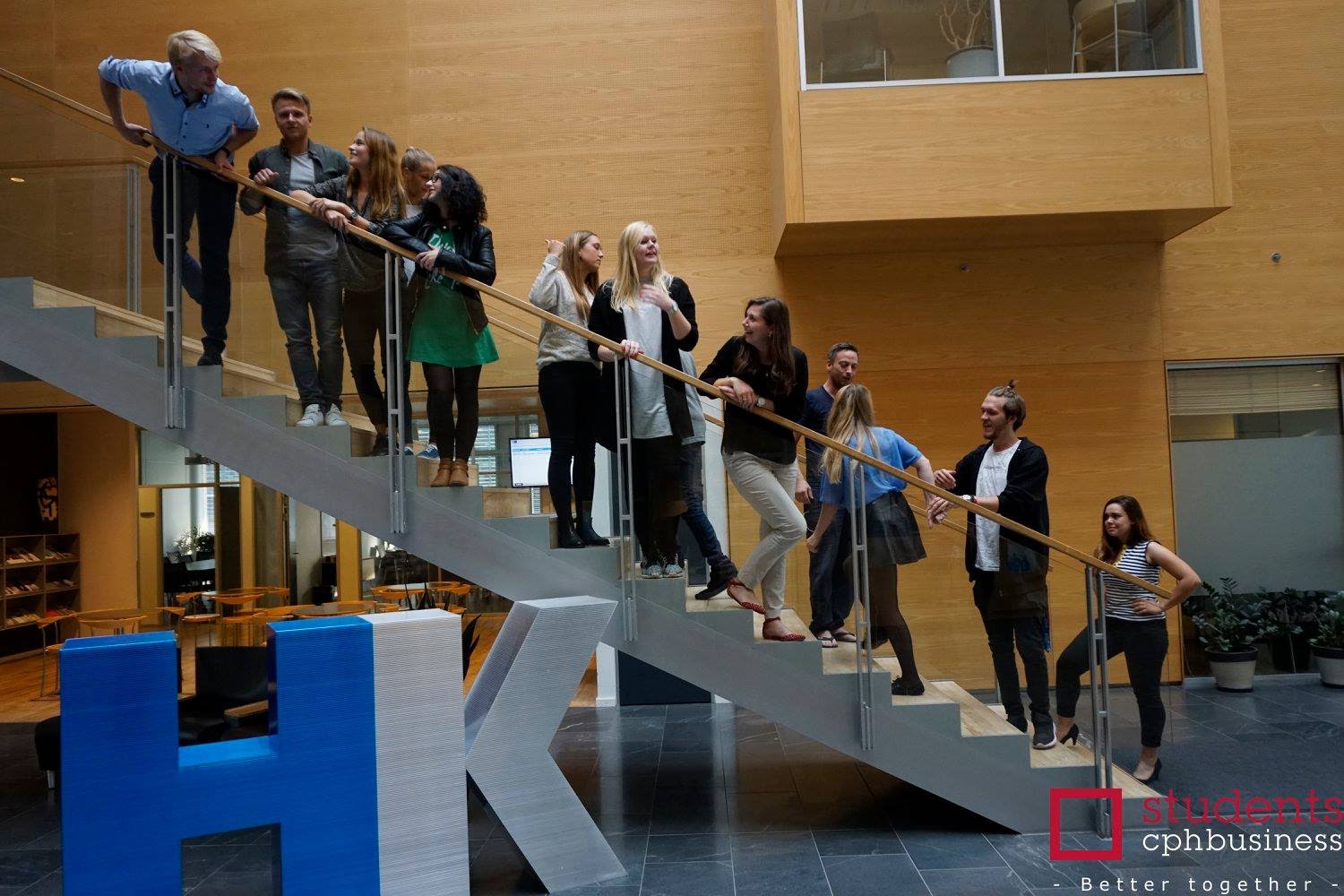 2. Choice of minutes taker
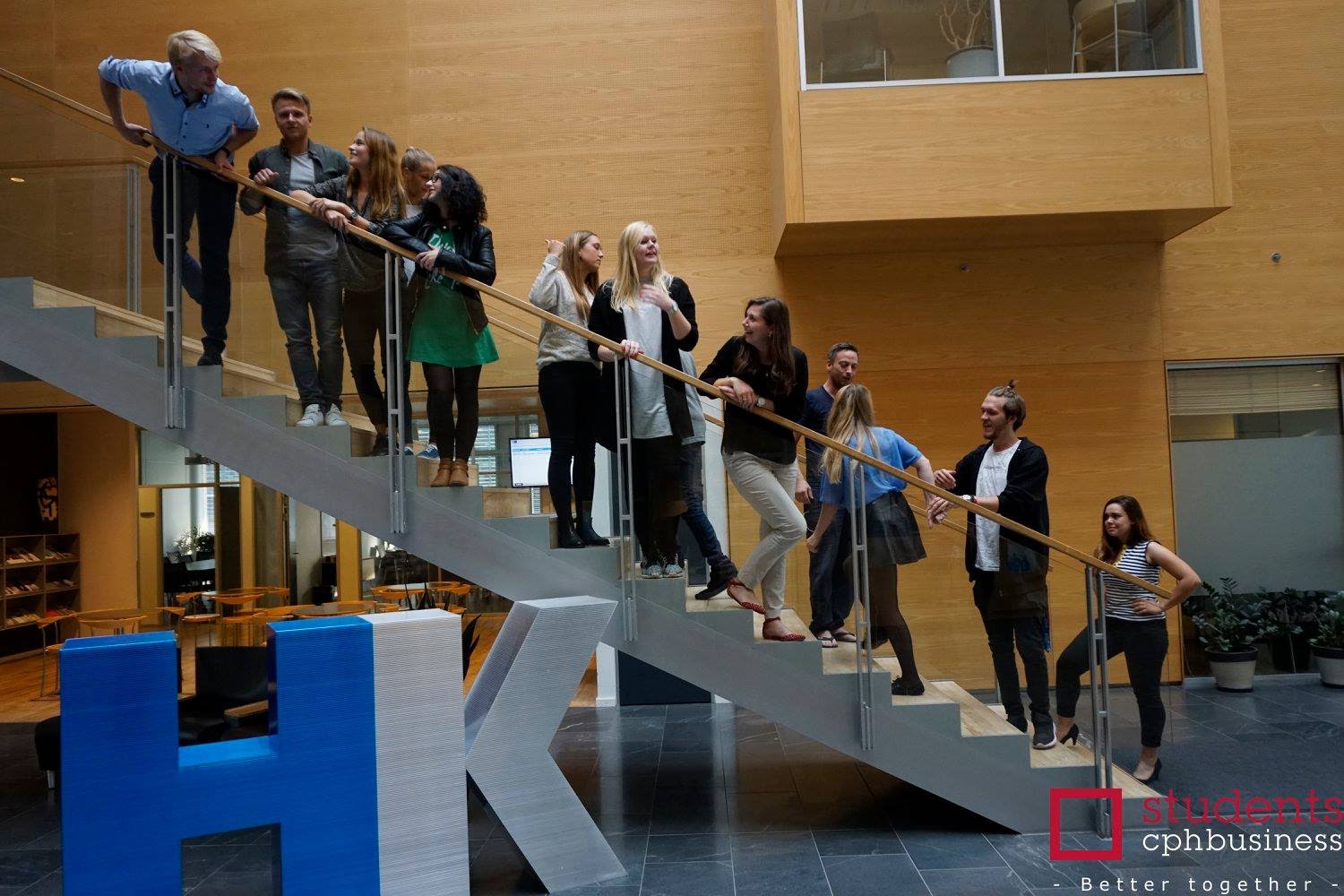 3. Approval of the minutes from the 43th board meeting
4. Collaboration with HK
Guests from HK:
Dorte Omdal
Augusta Palm Ehrenreich
5. Constitution of the board
Board members:
Nicoline Ravn Grønbech
Jamie Marie Schmidt
Monika Gailiute
Angel Manuel Fernandez Alcantara
Jana Bubáková
Charlotte Dalgaard, Cphbusiness

Board: 5 members + 3 alternates
Chairman: Angel Manuel Fernandez Alcantara
Vice Chairman: Jana Bubáková
Treasurer: Nicoline Ravn Grønbech (representative in board of directors)
Monika Gailiute
Jamie Marie Schmidt (representative in board of directors)

Secretary: Charlotte Dalgaard
3 Alternates – no candidates
6. Board meeting 2021
44th meeting: 18 January 2021 (16:30)
45th meeting: 8 April 2021 (16:30)
46th meeting: 6 September 2021 (16:30)
47th meeting: 11 November 2021 (16:30)
7. Annual General Meeting 2021
Date suggestion:
November 3rd 16:30 – 17:30
8. Orientation from the chairmanship
Status on volunteers (48, 10 graduating):
Teams:
Communication + Events: 27
HR: 9
Finance: 8
Status on managers of functions:
HR: Jamie (Jana)
Communication + Events: Monika (Angel)
Finance: Nicoline (Jamie)
Student politics: Angel (Jana)
9. Financial situation
Nicoline - treasurer
Balance
Bank access
Status on the auditor’s observations of accounts
10. Orientation, student  representatives
Introduction meeting: 11.03.2021 14:00

Board meetings in the Cphbusiness board:

First board meeting: 12.04.2021 15:00
Summer meeting: 23.06.2021 15:00
Strategy seminar: 23. - 24.09.2021 12:00
Budget meeting: 25.11.2021 15:00
11. Collaboration with BPs
HK
Cphbusiness Alumni
Sportyfied (webshop: https://cphstudents.sportyfied.com/da)
Student discount (Moodle: https://cphbusiness.mrooms.net/course/view.php?id=203#section-7)
ESN Erasmus Student Network:https://esn.org/
12. Activities - spring 2021
Events:
Introduction meeting with new volunteers
Other ideas:
World Day of Cultural Diversity for Dialog and Development (May 21)
Escape rooms
Psychological help for students
Students’ small ‘societies’ (groups/clubs)
Investments (Female Invest? Danish)
Lean In
Guidelines for students (collab with ESN)
Zoom Open Mice, Quiz, 
Meet other culture on zoom
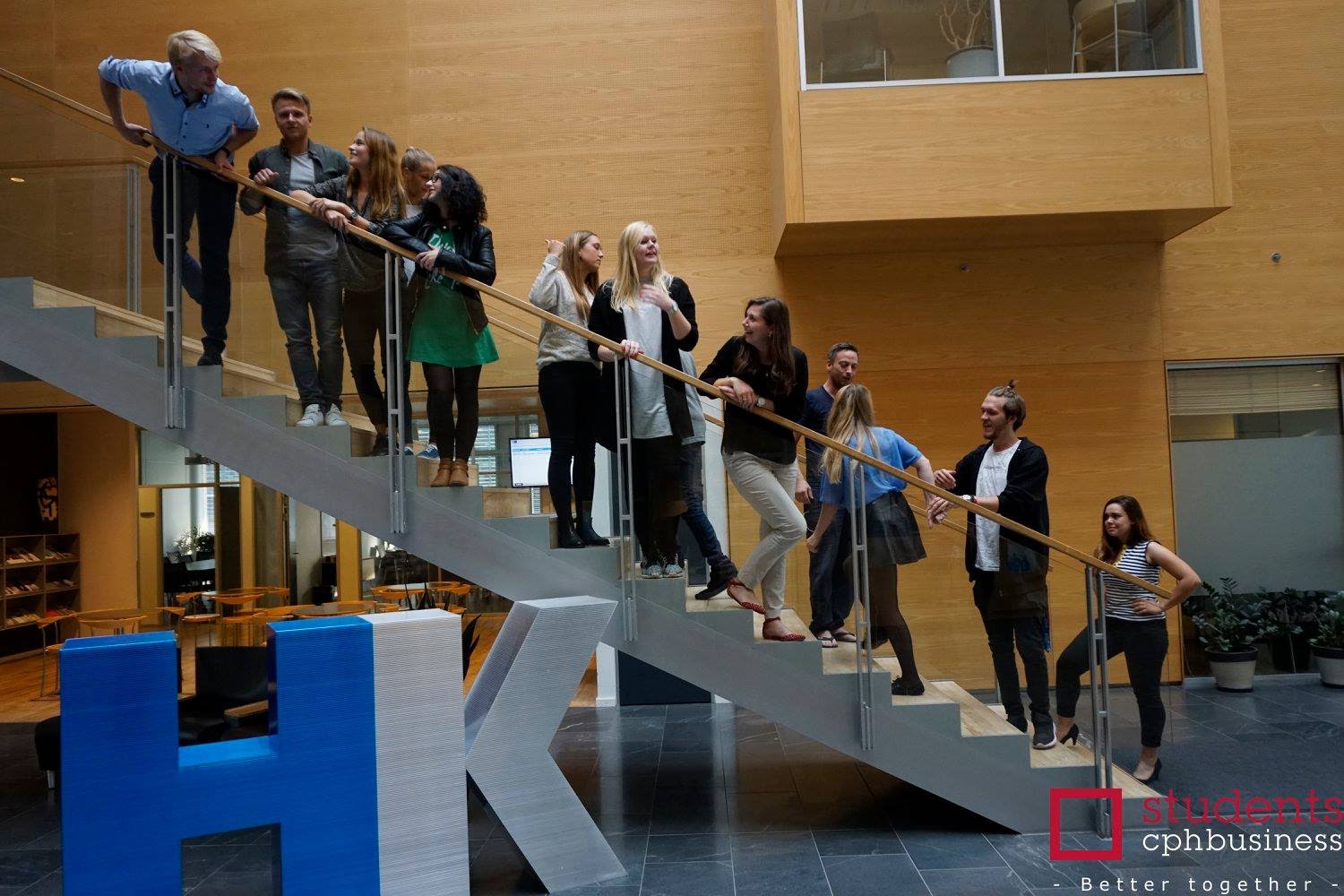 13.Other topics?
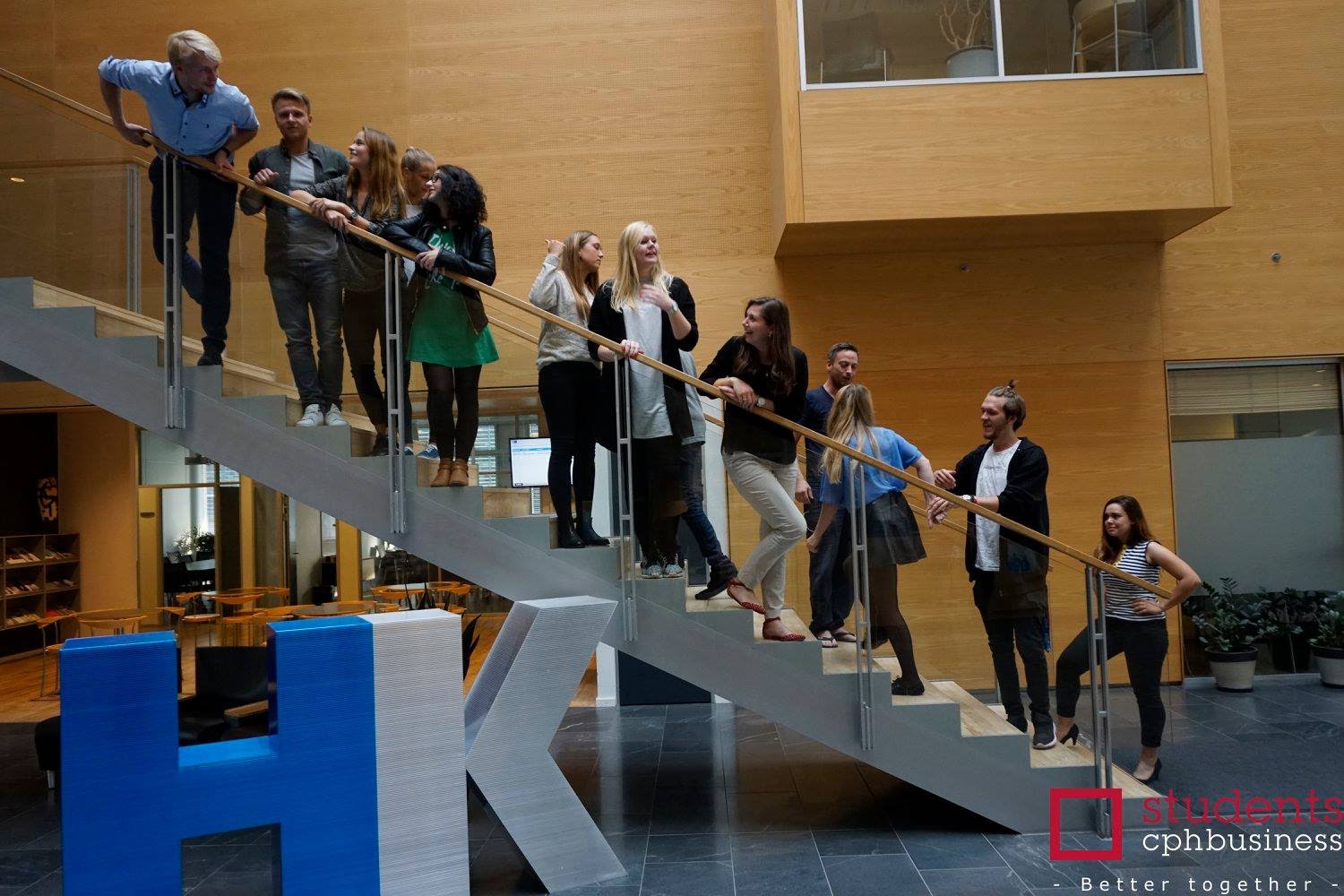 14.Next Board meeting 45th
 – 8 April 2021 at 16:30